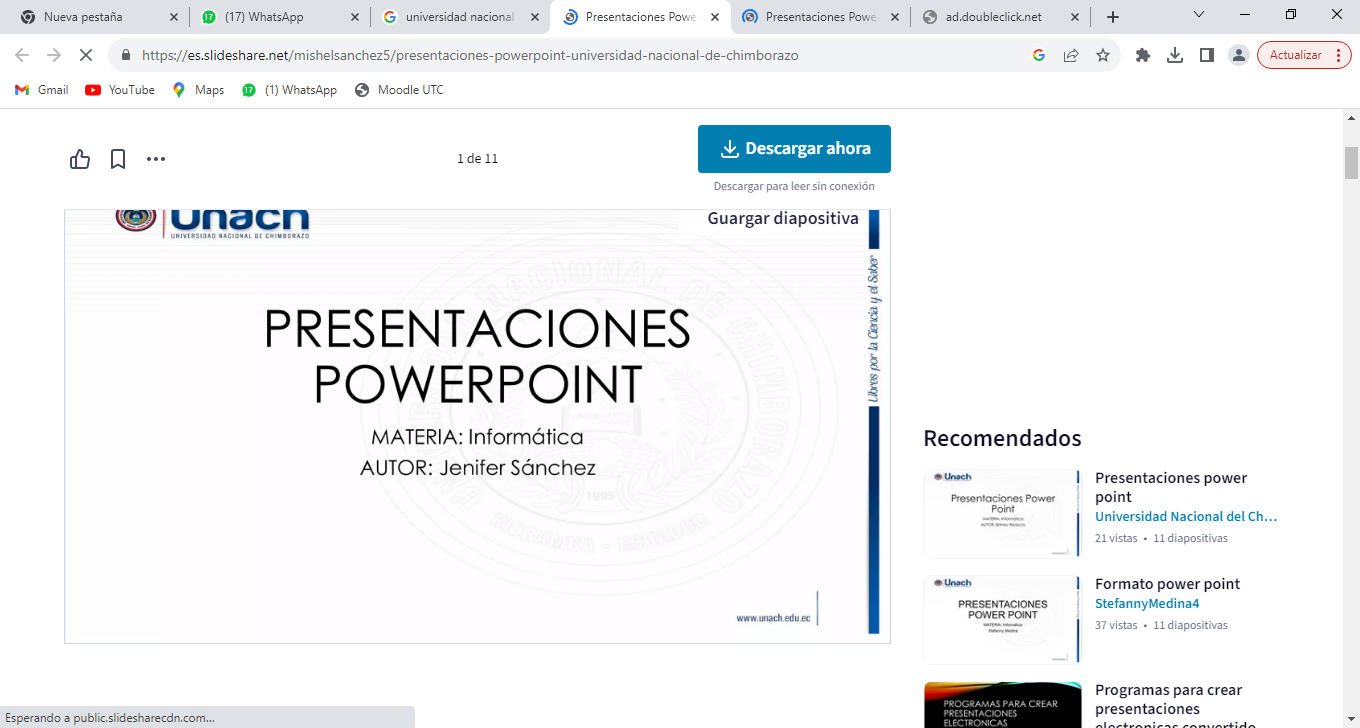 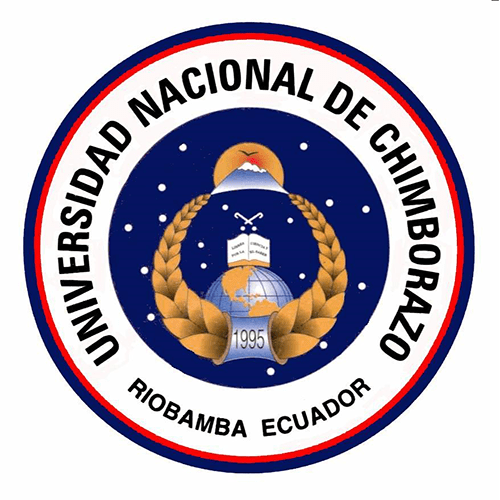 UNIVERSIDAD NACIONAL DE CHIMBORAZO
FACULTAD DE INGENIERIA
CARRERA DE AMBIENTAL
ASIGNATURA : MICROBIOLOGIA GENERAL
 
UNIDAD # 4 : MICROBIOLOGÍA INDUSTRIAL

TEMA: TINCIONES

1.Colorantes • 2. Tipos de tinciones • .3. Tinción de Gram
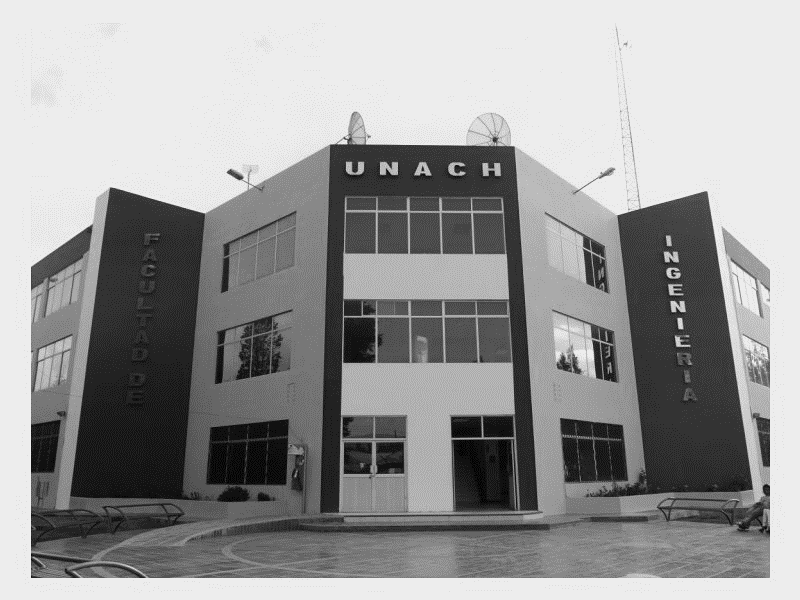 DOCENTE : ING  JOSE ANTONIO ESCOBAR MACHADO. MSC
2024-2024
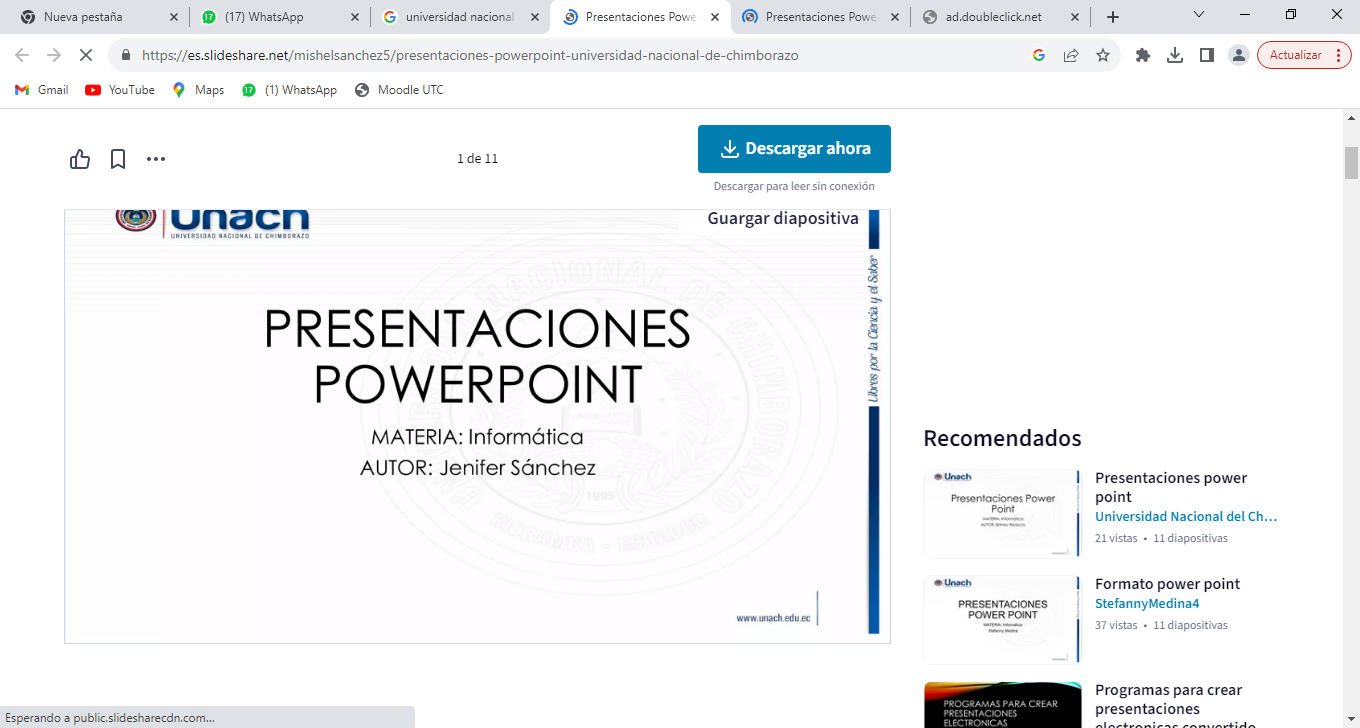 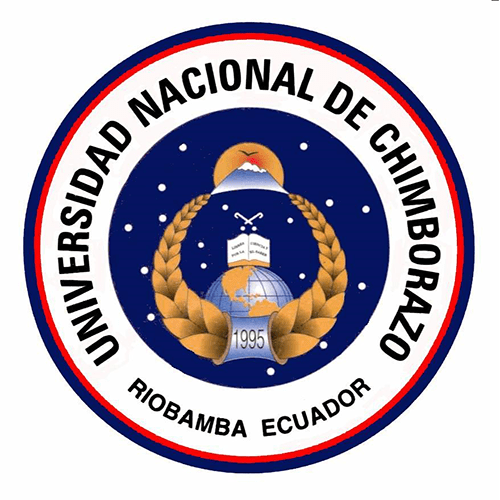 CONTENIDOS
 
01.TEMA
02.OBJETIVOS
03.DESARROLLO
04.CONCLUSIONES 
05.BIBLIOGRAFIA
06.VIDEO
07.ARTICULO
08.PREGUNTAS
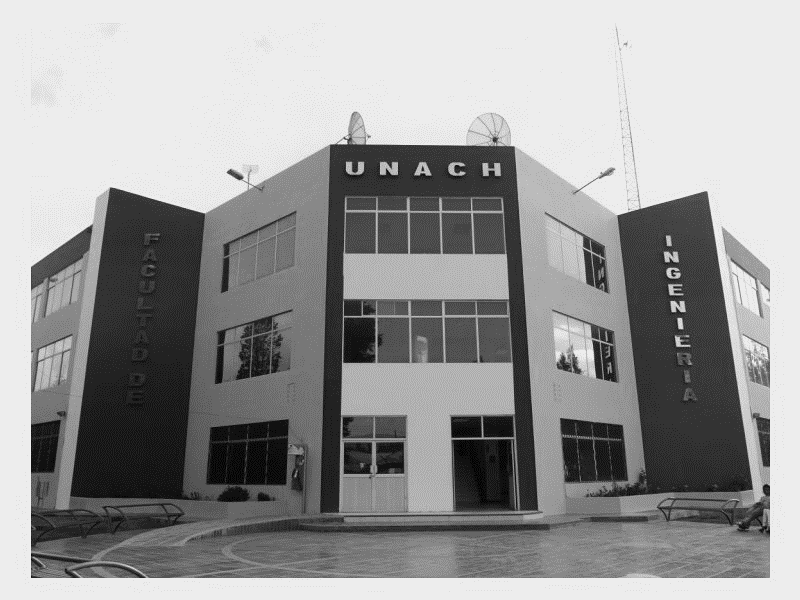 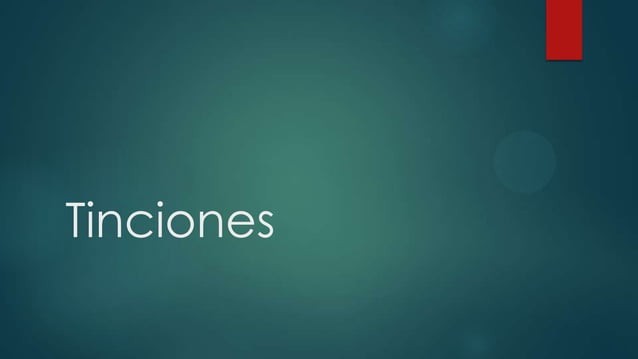 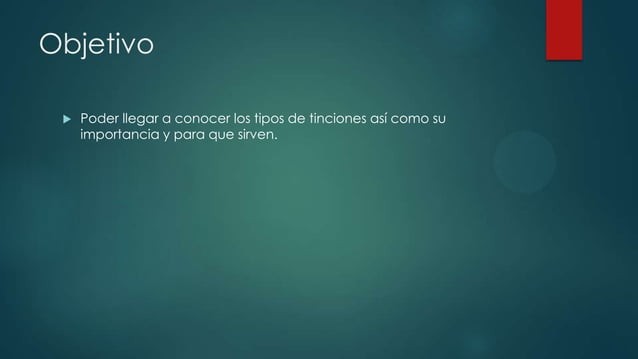 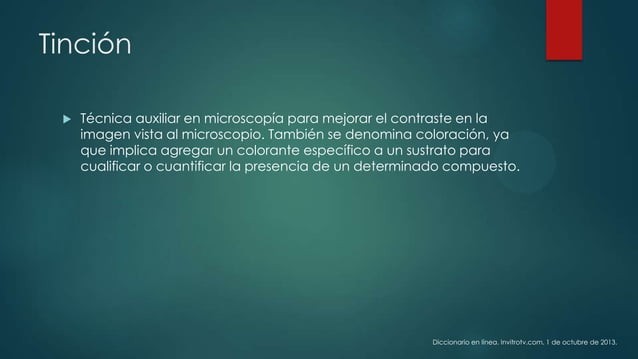 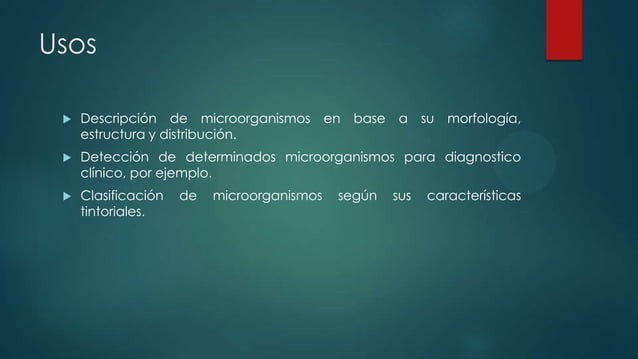 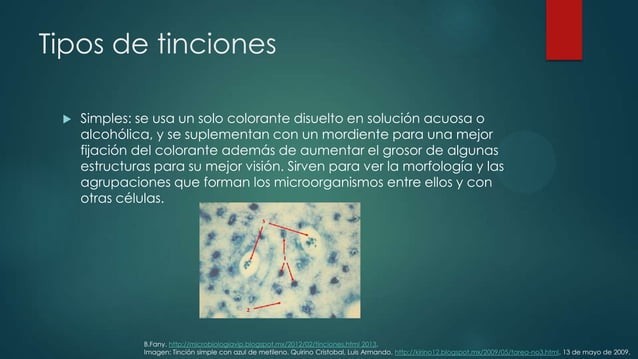 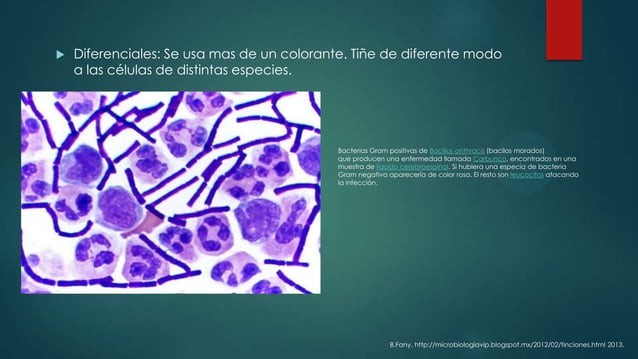 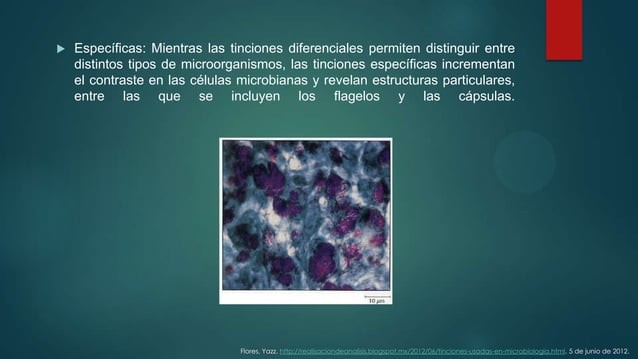 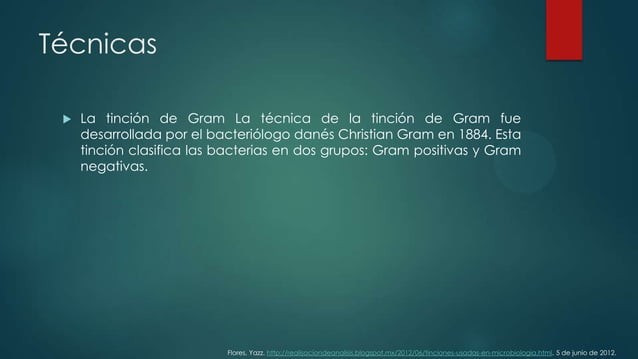 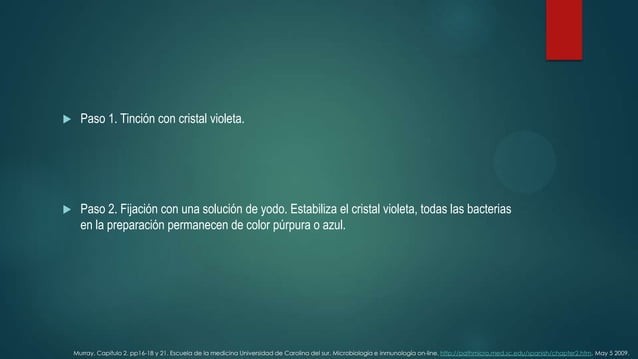 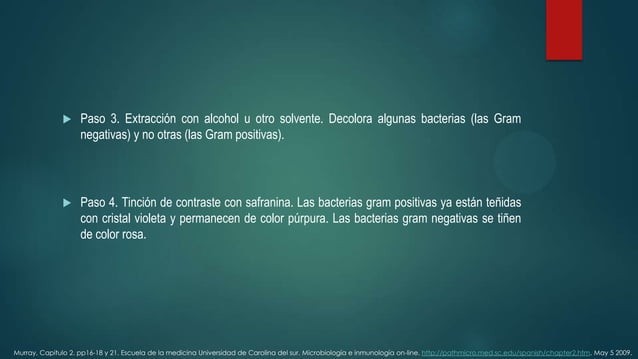 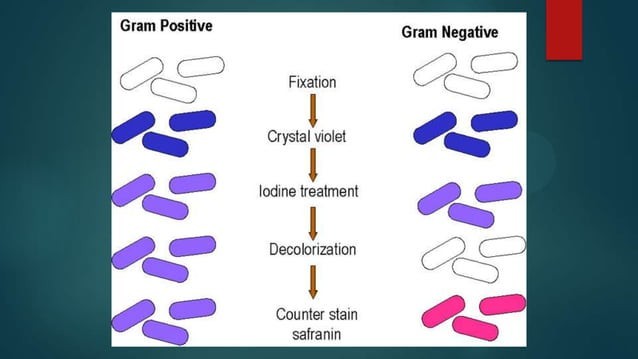 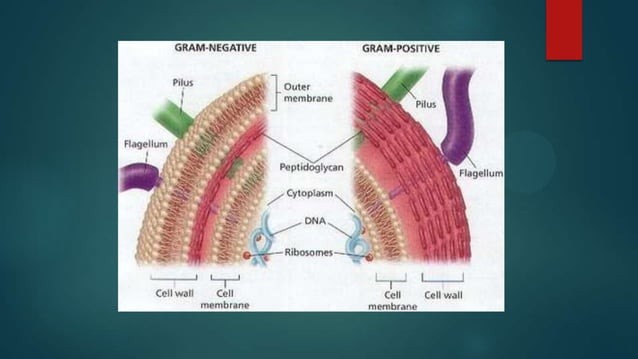 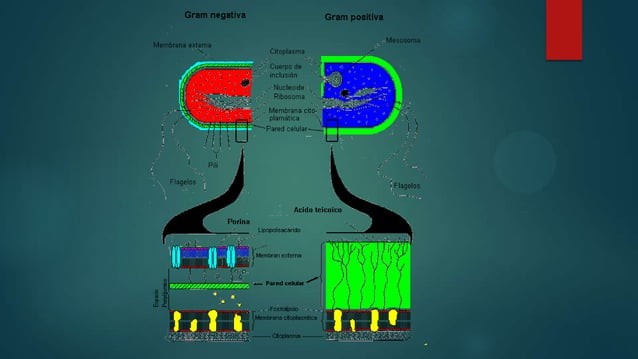 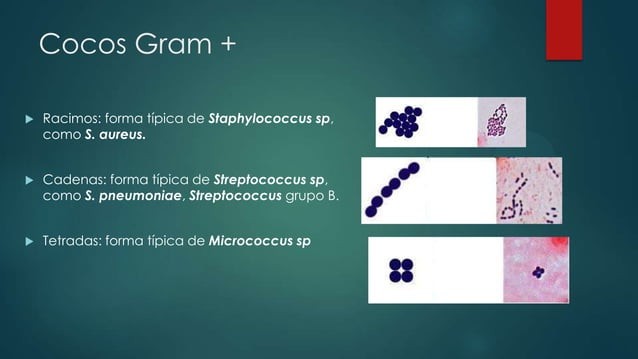 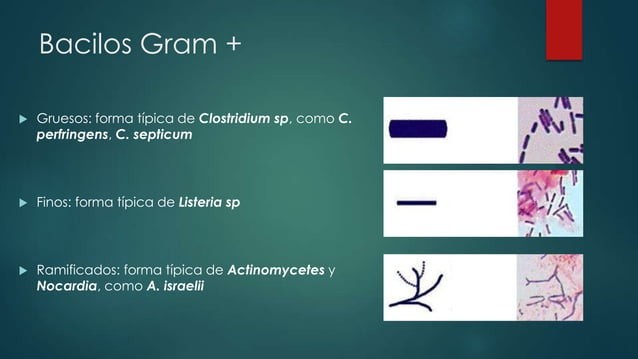 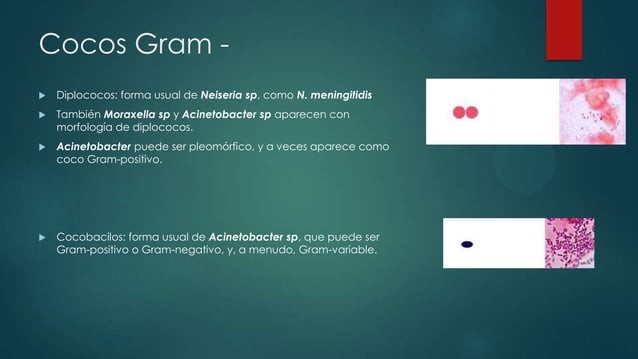 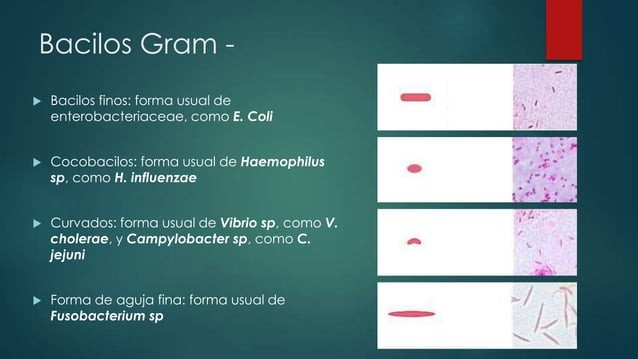 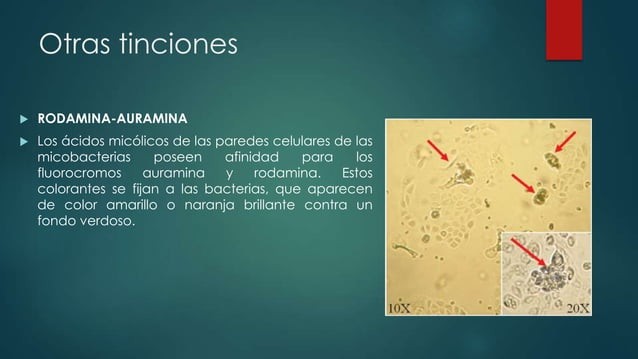 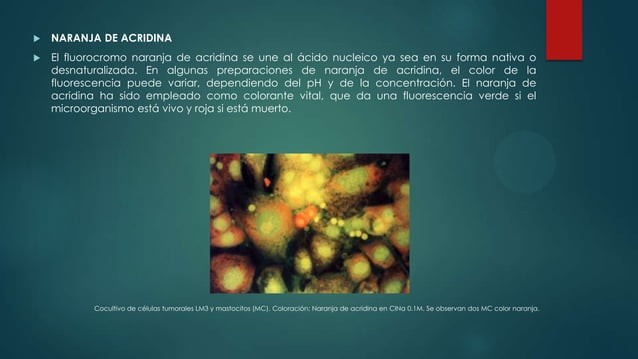 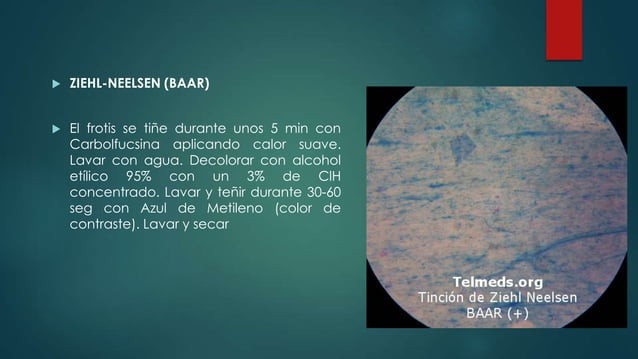 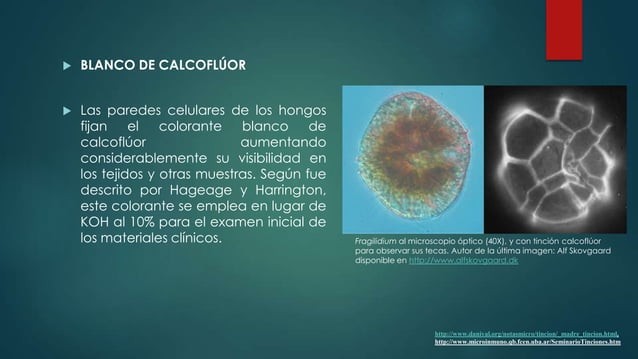 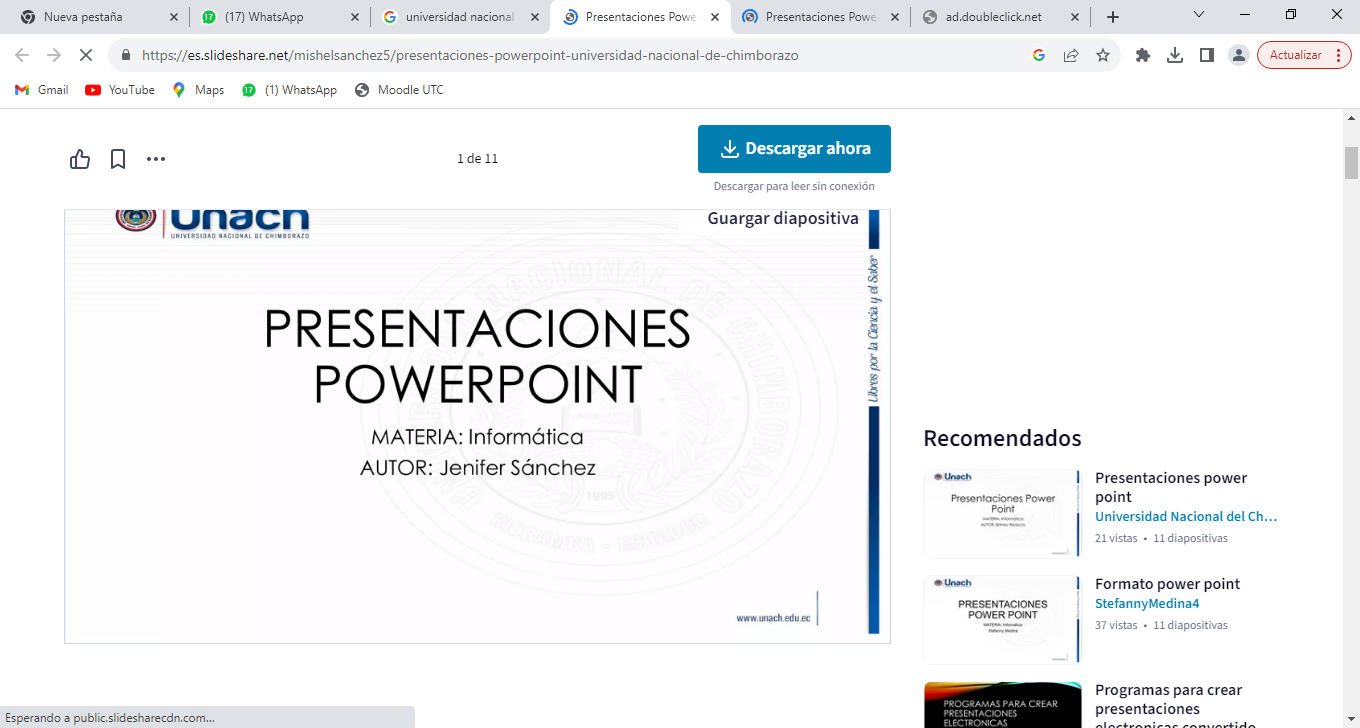 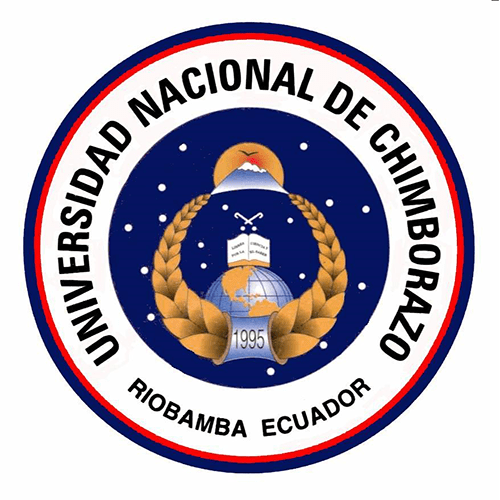 VIDEO
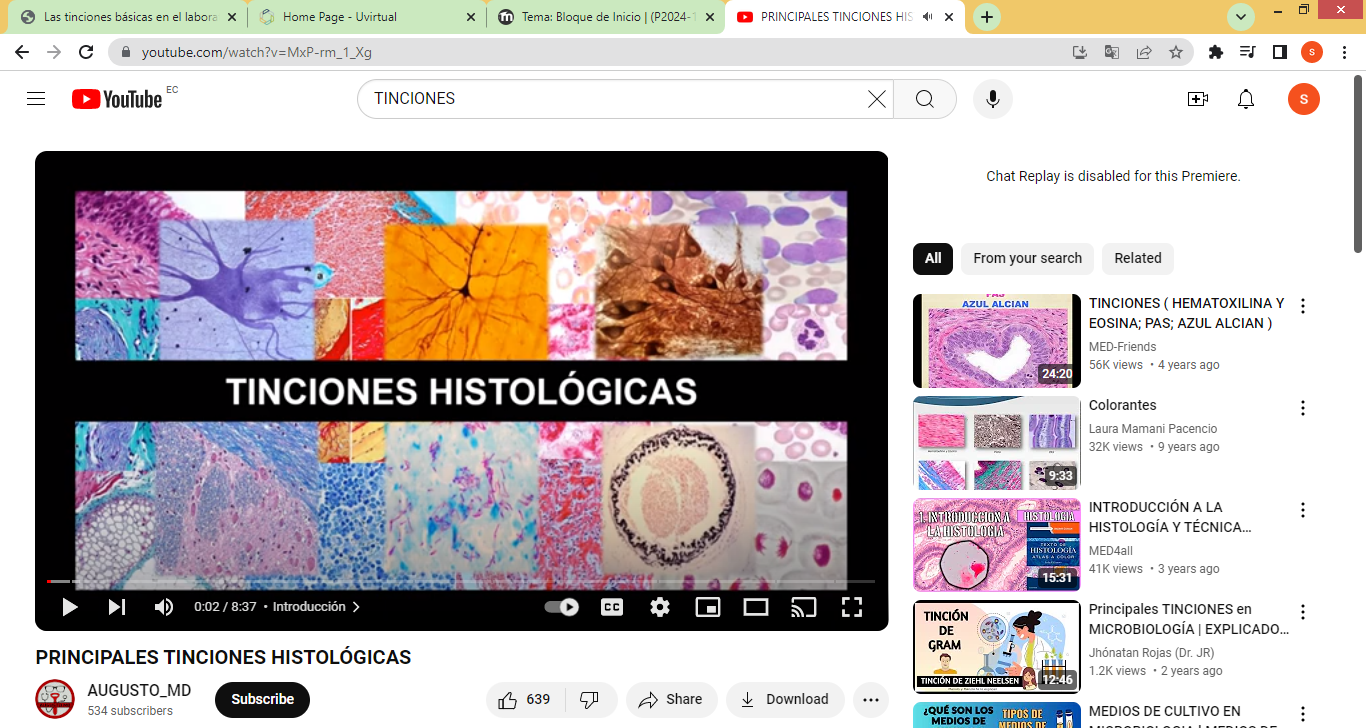 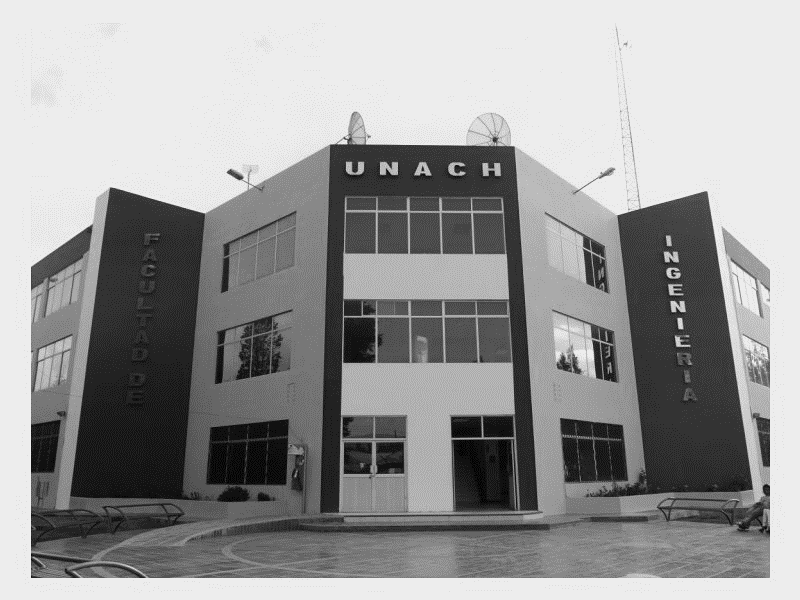 https://youtu.be/MxP-rm_1_Xg?si=ohv1TsKmNqoOZp47
ING JOSE ANTONIO ESCOBAR MACHADO. MSC
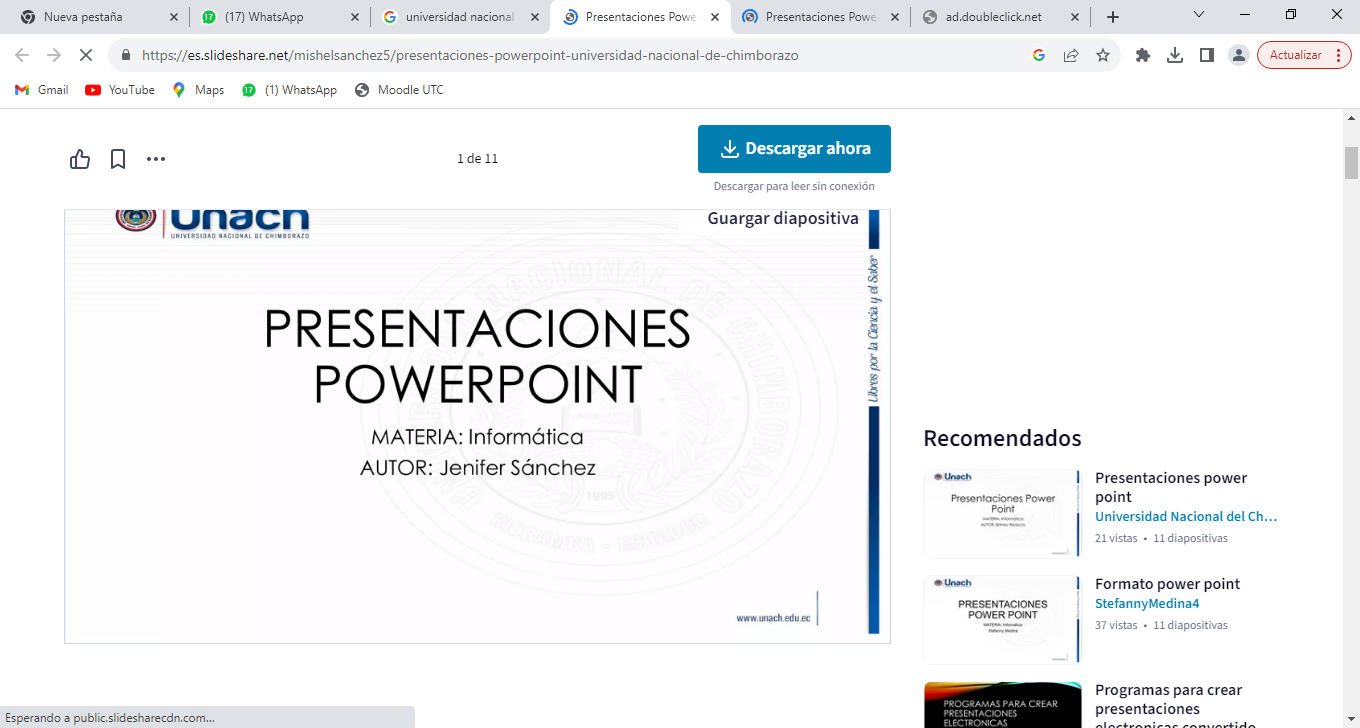 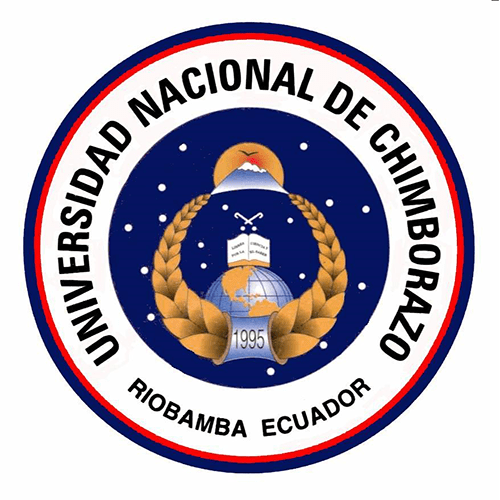 ARTICULO CIENTIFICO
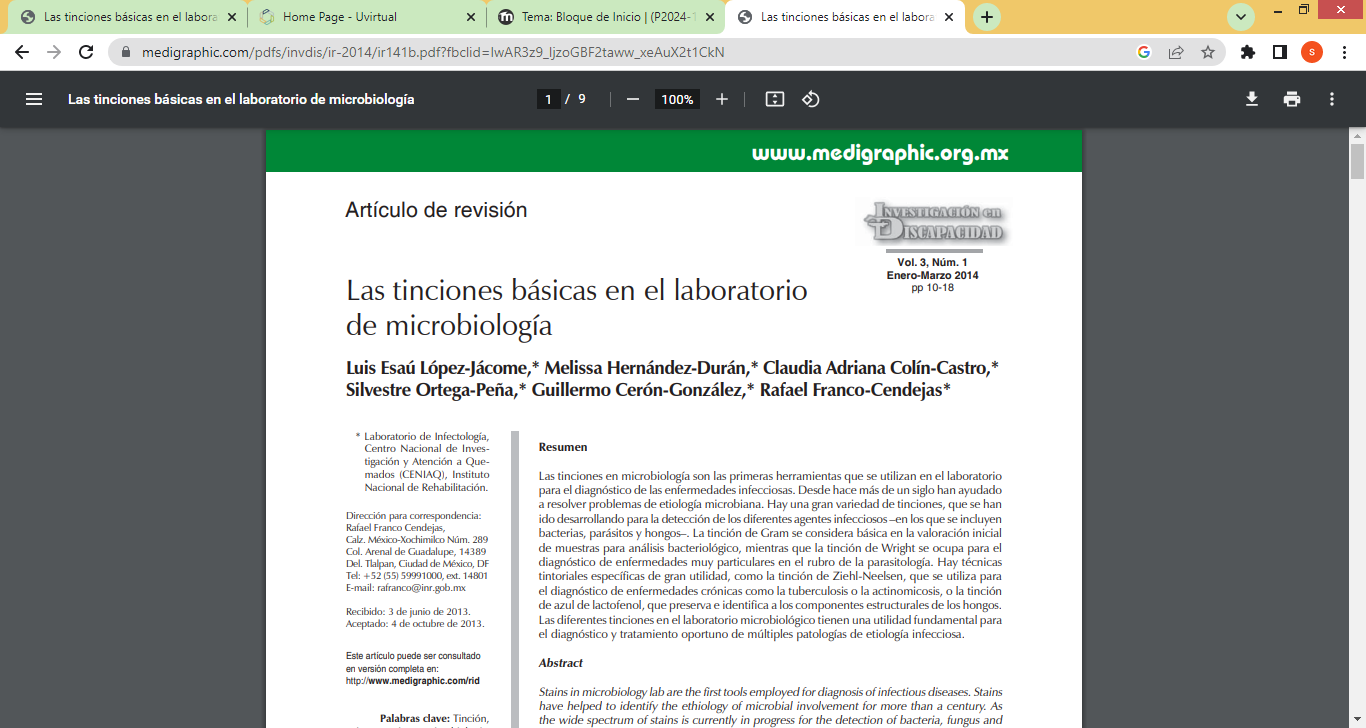 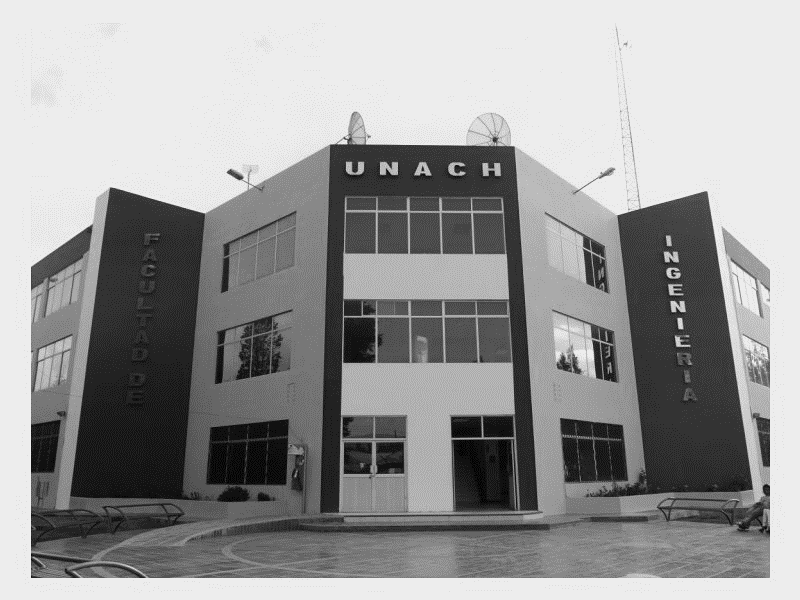 https://www.medigraphic.com/pdfs/invdis/ir-2014/ir141b.pdf?fbclid=IwAR3z9_ljzoGBF2taww_xeAuX2t1CkN
ING JOSE ANTONIO ESCOBAR MACHADO. MSC
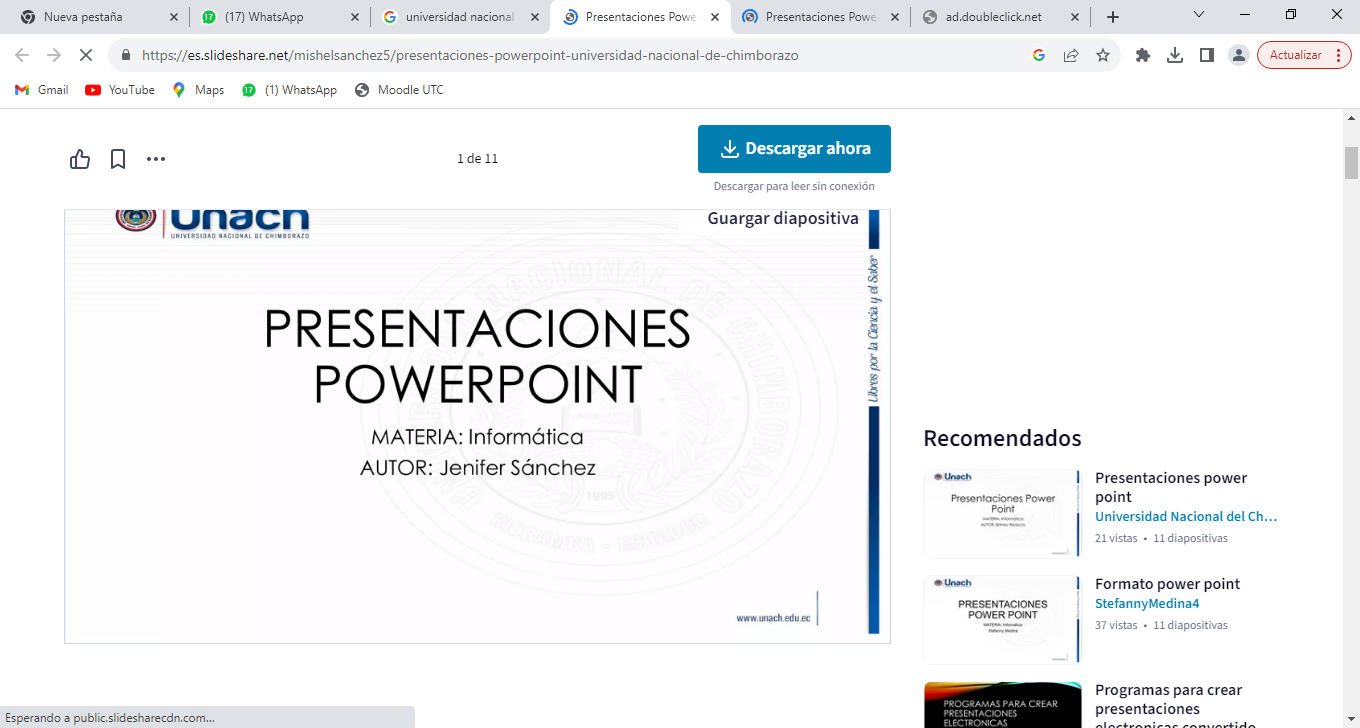 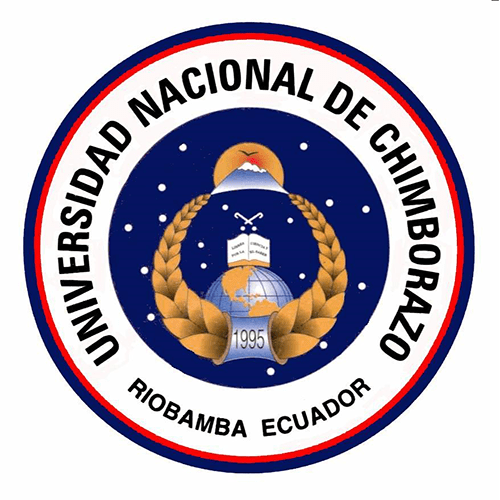 BIBLIOGRAFIA
Decré D, Barbut F, Petit JC. Role of the microbiology laboratory in the diagnosis of nosocomial diarrhea. Pathol Biol (París). 2000; 48: 733-744.
 Keller PJ. Imaging morphogenesis: technological advances and biological insights. Science. 2013; 340: 123-168. 

 Madison BM. Application of stains in clinical microbiology. Biotech Histochem. 2001; 76: 119-125. 

Luis SBM, Altava B. Introducción a la química orgánica. Universitat Jaume;1997.

 5. Fung DC, Theriot JA. Imaging techniques in microbiology. Curr Opin Microbiol. 1998; 1: 346-351.
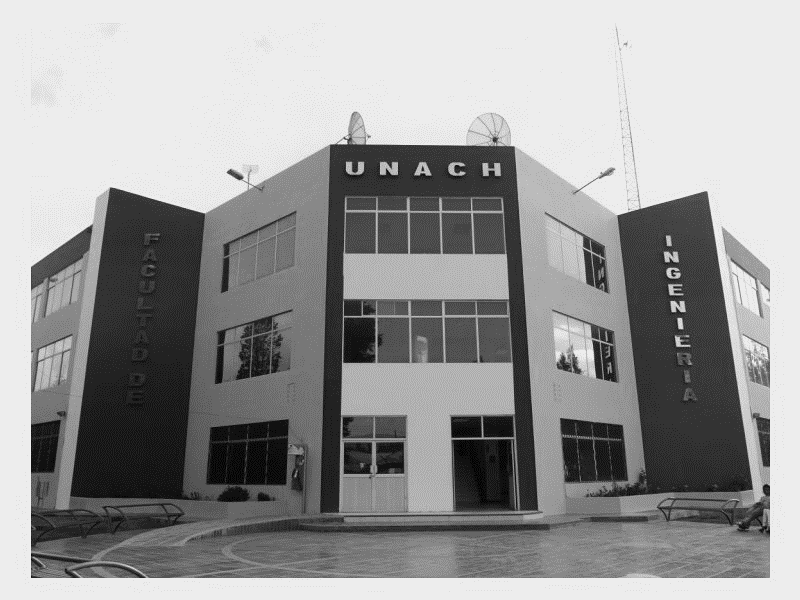 ING JOSE ANTONIO ESCOBAR MACHADO. MSC